All you wanted to know and more
Yearbooks
Yearbook functions
Historical document: One of the only publications in the school to record the activities of the year — specific to that year = TYO
THIS YEAR ONLY

Reference book: a document of facts, scores, figure, dates of school year, activities
Yearbook functions
Picture book: photos show us the story. Words  gives us the detail

Public relations tool: businesses like to have copies to show support for the school

Educational tool: provides insight into publishing world — learn to write, edit, take photos, design, desktop publishing, sales, marketing, team work, leadership, deadlines
Yearbook organization
Sections: yearbooks are divided into sections to help balance coverage of the book. Usually divided into
Yearbook organization
Student Life: 25-30% 
usually the first section of the book 
coverage of activities such as homecoming, jobs, vacations, etc.

Academics: 10-15% 
coverage of new classes, interesting classes and teachers
Yearbook organization
Organizations: 15-20%
includes photos of clubs in the school. 

People: 15-35%
all portraits of students, usually includes some little stories, profiles
Yearbook organization
Sports: 15-20%  
athletic teams

Ads/Index: 
seniors and often times businesses may purchase ads in the book, index is a list at the back of the book that includes all names that appear on each page in the book
Planning the yearbook
Ladder: the overall map which shows the placement of every page in the yearbook. Pages must be turned into the plant by sigs. The plant can’t print pages until a sig is complete.
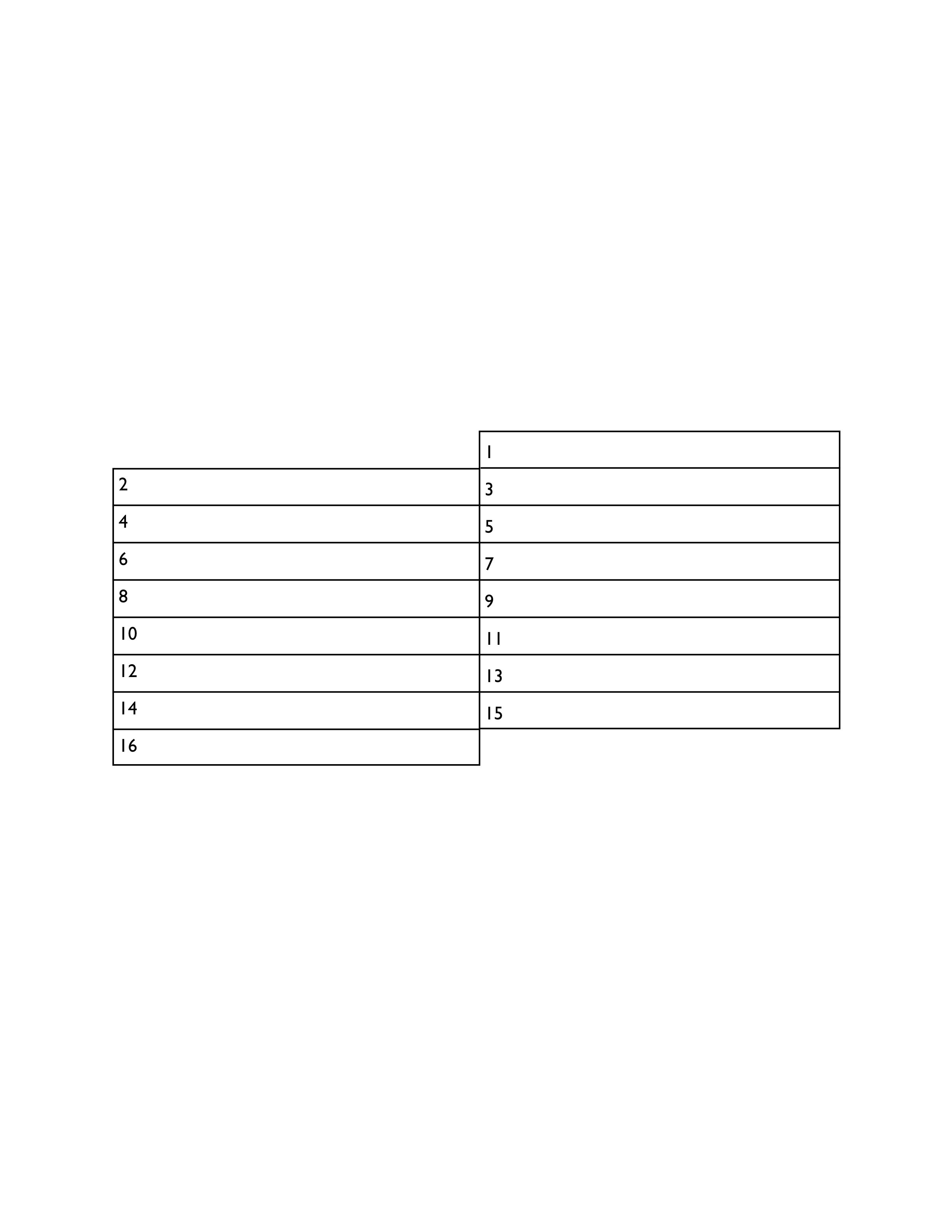 Planning the yearbook
Signature: a section of the yearbook, that when folded, creates 16 pages. The book is a group of signatures bound together

Flat: an 8 page section of the yearbook, one side of a signature
Design terms you should know
Bleed
Body copy
Cropping
Dominant photo
Dummy layout
Folio
Gutter
Pica
New design terms
Colophon: a statement recording the names of the staff and the printer, kinds of type and paper used, size of the edition, and other information about the production of the book

Cover: binder’s board covered with printed or silk-screened materials which protects the pages. Usually includes the first representation of the theme or concept, as well as the name of the book, the name of the school, and the year.
New design terms
Die cut: process whereby a hole is literally cut into a cover or endsheet using a metal pattern.

Double page spread (dps): two facing pages designed as a single unit.

Endsheet: Heavy sheet of paper that attaches the book to the cover. There is an endsheet in both the front and back of the book.
New design terms
Eyeline: to link a spread, a horizontal line is established across the spread above or below the center to give movement to the reader’s eye.

Four color: the full color using four processes to obtain all colors

Internal margins:  the separation between all elements
New design terms
Job number: number assigned by the publishing company to the school. The number must appear on every everything sent to the plant.

Spine: the part of the binding that connects the two flaps of the cover.
Book name, year, volume number
Yearbook Themes
Theme: The central idea or concept. The narrative or pictorial thread that unifies the various parts of the book and somehow describes the year

Should have a distinct design that attracts readers
Yearbook Themes
The theme through graphic development and copy should appear in the following places:

Cover
Endsheets
title page
opening section
division pages
closing section
folio
Yearbook Themes
Theme copy: sells the theme to the readers, helps readers understand how the theme applies to the school year, should be easy and enjoyable to read

Mini themes: should appear on the division pages of each section, should be a branch of the main theme